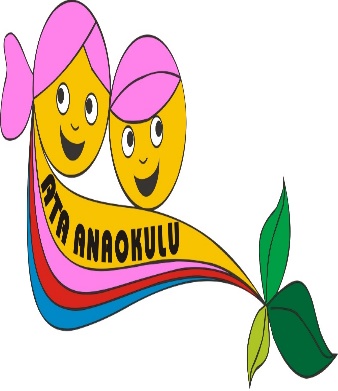 ATA ANAOKULU
VELİ BİLGİLENDİRME DUYURUSU
	2023-2024
ATA ANAOKULU
04.09.2023-05.09.2023 
 
OKUL TOPLANTILARI YAPILACAKTIR.(Öğretmenler Kurulu ve Zümre Toplantıları.)

06.09.2023

OKUL VELİ BİLGİLENDİRME VE OKUL AİLE BİRLİĞİ-ÇOCUK KULÜBÜ TOPLANTISI YAPILACAKTIR.
SAAT:14:00
 NOT:SINIF-VELİ TOPLANTI SAATLERİNİ SINIF ÖĞRETMENLERİ HABER VERECEKTİR.

07.09.2023-08.09.2023

2 GÜN OKULA UYUM(ORYANTASYON) OLACAKTIR.
NOT: UYUM PROGRAMI SAATLERİNİ SINIF ÖĞRETMENLERİ HABER VERECEKTİR.
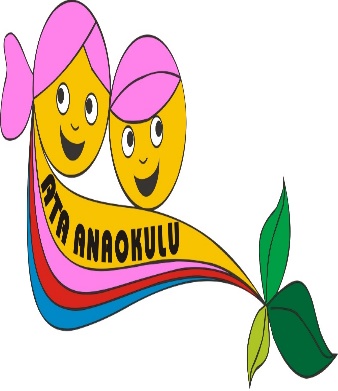 04-08 EYLÜL 2023
NOT: SINIF VELİ TOPLANTI SAATLERİNİ VE OKULA UYUM  SINIF ÖĞRETMENLERİ DUYURACAKTIR.
ATA 

ANAOKULU
CUMA
OKULA UYUM  PROGRAMI (ORYANTASYON )
08
PERŞEMBE
OKULA UYUM  PROGRAMI (ORYANTASYON)
PAZARTESİ
OKUL 
ÖĞRETMENLER
KURUL TOPLANTISI
07
04
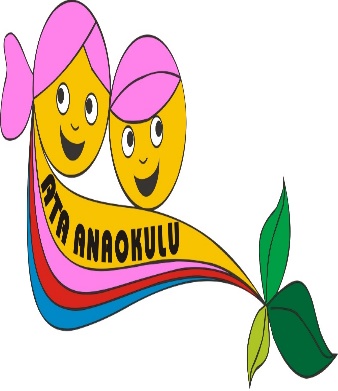 06
05
ÇARŞAMBA 
OKUL-AİLE VELİ BİLGİLENDİRME VE SINIF VELİ TOPLANTISI
SALI
OKUL ZÜMRE TOPLANTISI
OKULA UYUMDA VELİLERE ÖNERİLER
Ayrılırken onun göz hizasına eğilerek ‘hoşça kal’ diyip, ne kadar süre sonra onu alacağınızı söyleyin ve öperek ayrılın. Uzayan ikna çalışmaları, şartlı cümleler veya yalan vaatler uyum sürecini zorlaştırır. Kararlı olunmalıdır. Bu size güven duymasını sağlayacaktır. 

Çocuğunuz sizi okul ortamında tedirgin görürse onun da tedirgin olması kaçınılmaz olur. Evden çıkarken aynaya bakın ve olumlu bir yüz ifadesi takınarak çocuğunuzu okula getirin, öğretmeni ile gülümseyerek konuşun. Sizler gibi bir çok velinin de aynı durumda olduğunu unutmayın ve öğretmenin söylediklerine uymaya çalışın. 

İlk haftalarda bazı davranış değişiklikleri olabilir (asilik, hırçınlık, aşırı duygusallık vb …)bu davranışları etiketlemeyin; geçicidir.
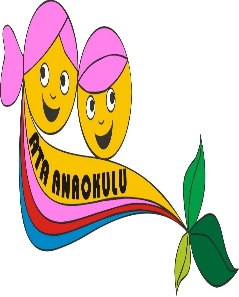 OKULA UYUMDA VELİLERE ÖNERİLER
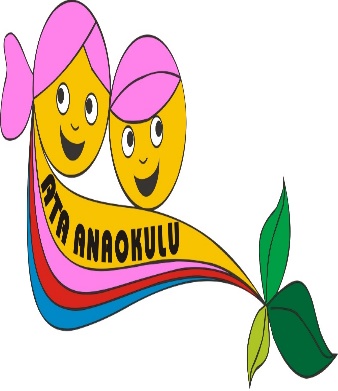 Çocuğunuzu kucaklayarak değil elinden tutup yürüterek okula girin, özgüveni için bu gereklidir. 
Uyumun sürecinin kolaylaşması için yanına sevdiği bir oyuncağını götürmesi için verebilirsiniz .
Yine bu uyum aşamasında çocuğunuzu vaktinde okula getirin ki sınıf içinde yapılan merhabalaşma gibi sosyal diyalogları kaçırmasın.
 Çocuğunuza asla yalan söylemeyin!!! Uyum sorunları hafta başından hafta sonuna doğru aşağı ivme gösterecektir. Ancak hafta sonundan sonra bu ivme tepe yapabilir. 
Bu normal bir süreçtir. SABIR -SAKİNLİK -KARARLILIK bu süreci kısaltıcı faktörlerdir. Miniklerimizle güzel bir yıl geçirmek dileğiyle….
OKULA UYUMDA VELİLERE ÖNERİLER
SABIR
SAKİNLİK
KARARLILIK
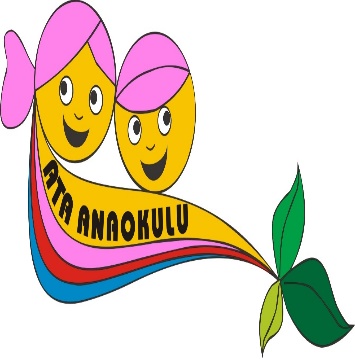 ATA ANAOKULU AİLESİ OLARAKBilginin ışığında yeni eğitim öğretim döneminde başarılar dileriz.Başarılı ve mutlu bir okul dönemi geçirmek dileği ile.
OKUL-VELİ-AİLE işbirliğiyle
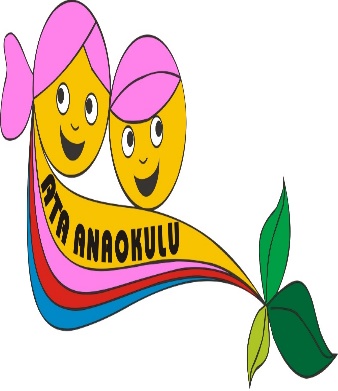